Webinaari I
asukastoimikunta, tehtävät ja pöytäkirjat
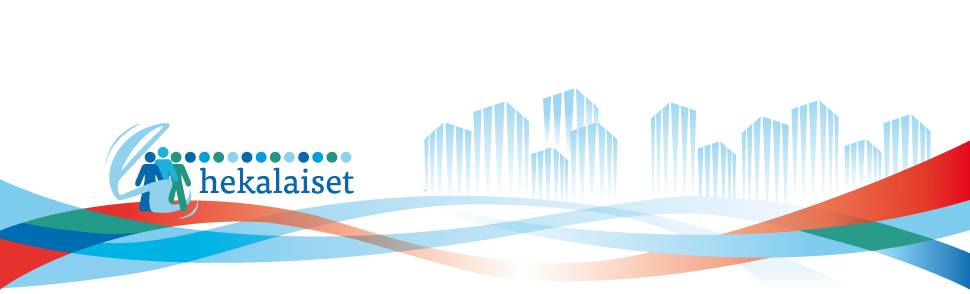 Asukasdemokratian tarkoitus
 
Helsingin kaupungin asunnot Oy:n (jäljempänä Heka) asukasdemokratian tarkoituksena on yhteishallintolain mukaisesti antaa asukkaille päätösvaltaa ja vaikutusmahdollisuus omaa asumistaan koskevissa asioissa sekä lisätä asumisviihtyvyyttä ja edistää vuokratalojen kunnossapitoa ja hoitoa, energiatehokkuutta sekä kestävää asumista. Lisäksi asukasdemokratian tarkoituksena on turvata riittävä ja oikeanaikainen tiedonkulku asukkaiden ja Hekan välillä yhteishallinnossa.
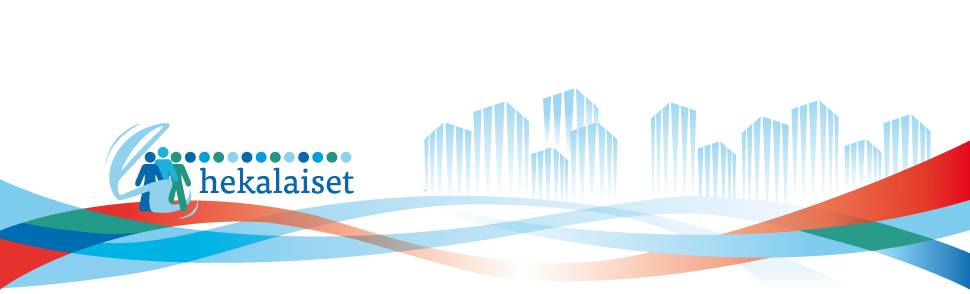 27.2.2024
2
2. Asukastoimikunnan kokoonpano
 
Asukastoimikunnassa on puheenjohtaja ja asukkaiden kokouksen valitsemat jäsenet sekä varajäsenet asukkaiden kokouksen asettamassa varasijajärjestyksessä.

Samaan toimielimeen ei saa valita useampia kuin yksi henkilö samasta huoneistosta.
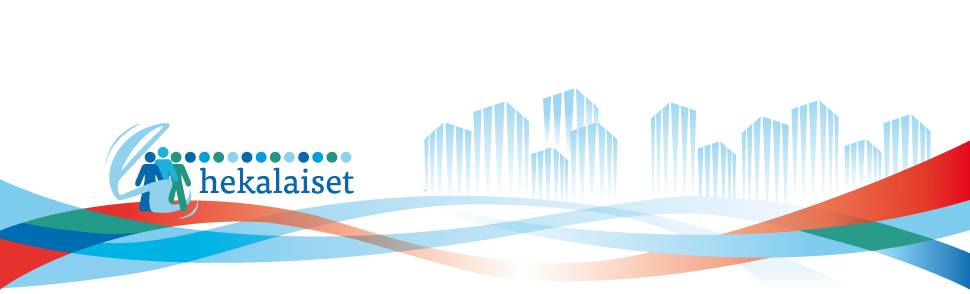 27.2.2024
3
3. Asukastoimikunnan toimiala
 
Asukastoimikunnan toimialaan kuuluvat vuokranmääritysyksikön talon tai talojen asumisviihtyvyyden, yhteisöllisyyden ja turvallisuuden edistäminen. Luottamushenkilöllä on samat oikeudet ja tehtävät kuin asukastoimikunnalla.
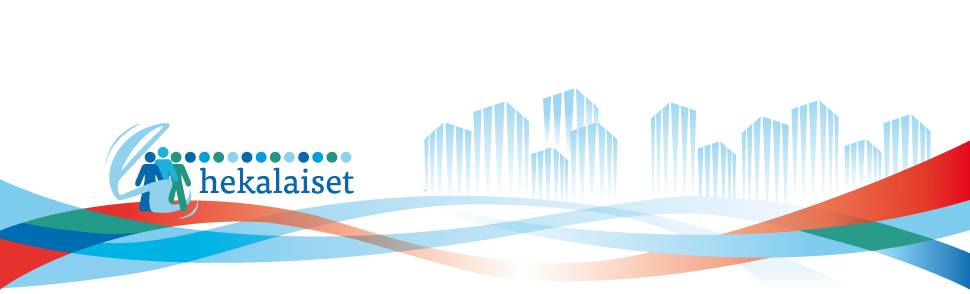 27.2.2024
4
4. Asukastoimikunnan tehtävät ja oikeudet
 
Antaa pyydetyt lausunnot
Päättää autopaikkojen jakamisperusteet
Laatia yhteisten tilojen käyttösäännöt: kerhotilat, pesutupa ja sauna
Järjestää erilaisia tilaisuuksia, tapahtumia ja koulutuksia määrärahan puitteissa
Nimetä asukkaiden edustaja vuokranmääritysyksikön talojen merkittävien korjausten suunnitteluun ja toteutukseen.
Valmistella esitys asukkaiden kokoukselle seuraavan kalenterivuoden määrärahan käytöstä ja hankintasuunnitelmasta.
Valita jäsen ja varajäsen alueensa aluetoimikuntaan
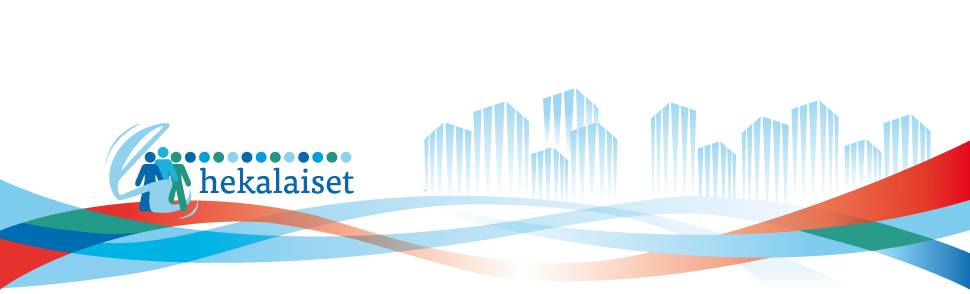 27.2.2024
5
5. Kokouskutsu asukastoimikunnan kokoukseen
Kutsu toimielimen kokoukseen on toimitettava kirjallisesti tai toimielimen sopimalla tavalla jokaiselle toimielimen jäsenelle ja tiedoksi varajäsenille sekä isännöitsijälle vähintään 3 vuorokautta ennen kokousta.
Isännöitsijä toimii asukkaiden yhteyshenkilönä yhteishallintoon liittyvissä asioissa.
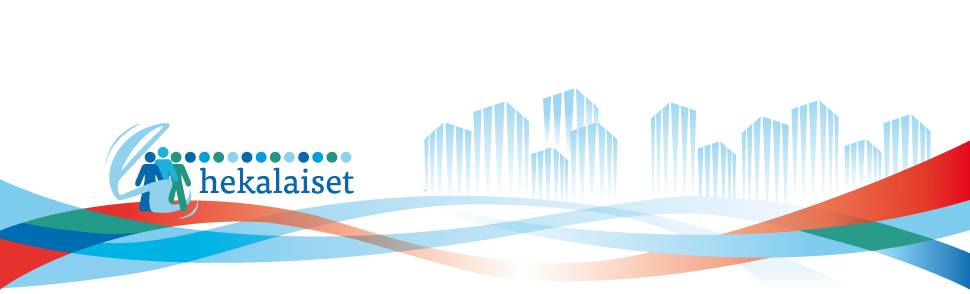 27.2.2024
6
6. Asukastoimikunnan pöytäkirjat
 
Asukastoimikunnan pöytäkirja perustuu kokouksen asialistaan
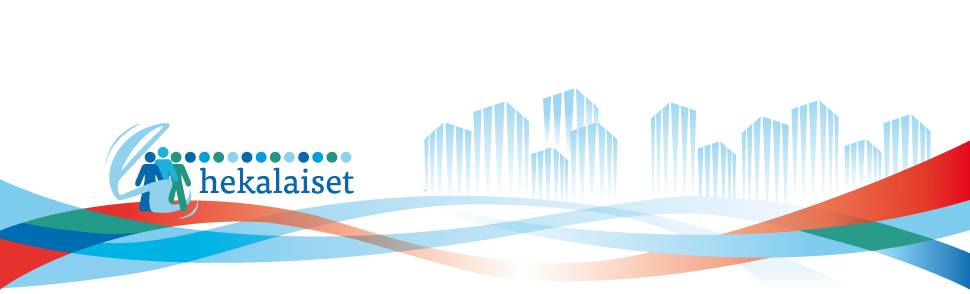 27.2.2024
7
7. Kokouskutsu ja asialista
 
Kokouskutsussa ja asialistassa tulee ilmetä:
Kohteen numero / katuosoite 
Kokouksen ajankohta
Kokouksen pitopaikka / järjestämistapa
Kokouksen juokseva numerointi
Koollekutsuja ja kutsutut
Käsiteltävät asiat
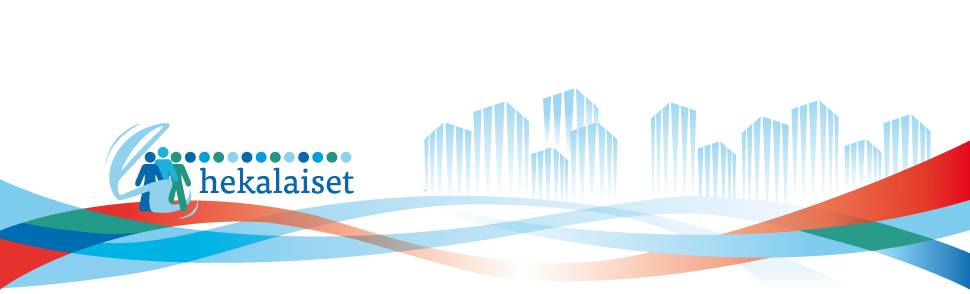 27.2.2024
8
8. Pöytäkirja
 
Miksi pöytäkirja?
 
Pöytäkirja on asiakirja, joka kertoo kokouksen päätökset
Pöytäkirja on osa asukastoimikunnan muistia, josta voidaan tarvittaessa tarkastaa tehdyt päätökset
Pöytäkirja toimii tiedottamisen välineenä asukkaille ja isännöitsijälle
Toimii muistiona hoidettavia asioita varten
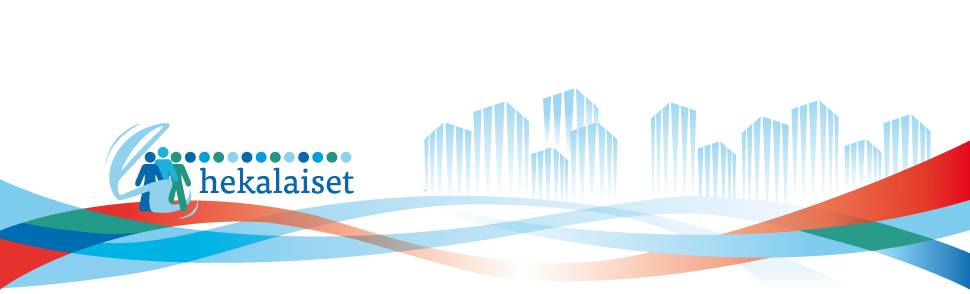 27.2.2024
9
9. Pöytäkirjan sisältö
 
Kokouksen ajankohta ja pitopaikka
Läsnäolijoiden nimet
Merkintä kokouksen avaamisesta ja päättämisestä
Merkintä kokouksen laillisuudesta ja päätösvaltaisuudesta
Päätökset ja mahdolliset äänestystulokset
Pöytäkirjaan ei koskaan merkitä asukkaita tai Hekan henkilökuntaa nimeltä tai muulla tunnistettavalla tavalla

jatkuu ….
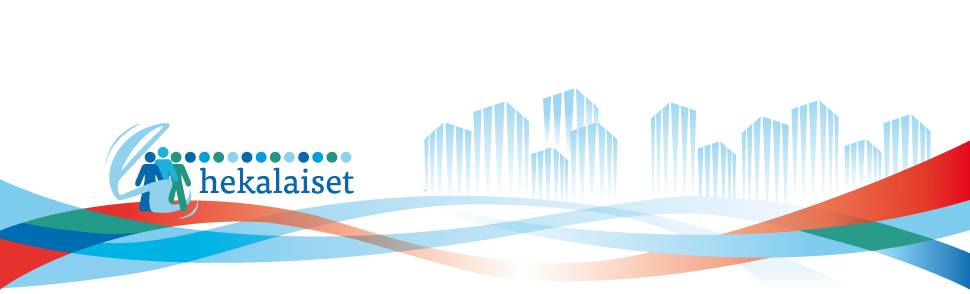 27.2.2024
10
Pöytäkirja ei myöskään ole vikailmoitus kanava, asioista voidaan keskustella yleisellä tasolla ja tehdä päätös, kuinka asiassa edetään.
Pöytäkirjan tulee antaa asukkaille riittävä ja oikea-aikainen informaatio asioista
Pöytäkirjan allekirjoittavat puheenjohtaja ja sihteeri sekä pöytäkirjantarkasta (t), jos sellainen on valittu
Puheenjohtaja vastaa viime kädessä pöytäkirjan sisällöstä
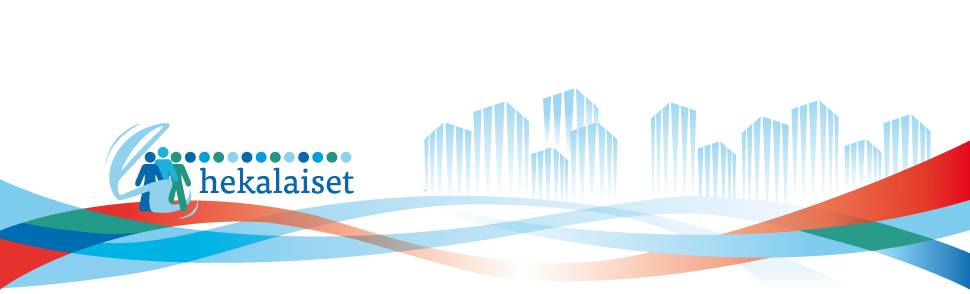 27.2.2024
11
10. Pöytäkirjan kieliasu
 
Pidetään kieliasu selkeänä
Vältetään lyhenteitä, ammattisanoja ja lainasanoja
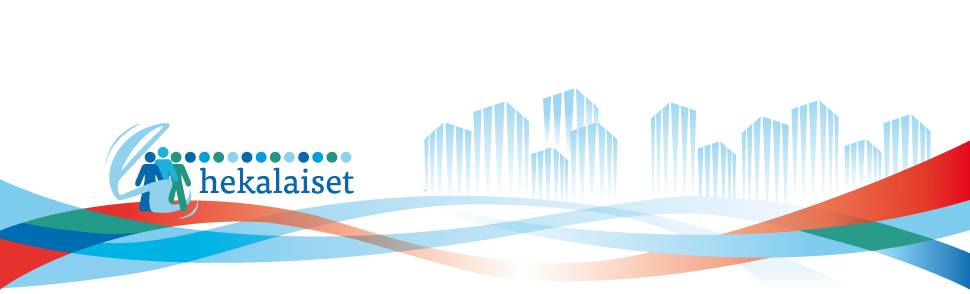 27.2.2024
12
11. Asukkaille tiedottaminen 
 
Pöytäkirja on asetettava nähtäville kahden viikon kuluessa kokouksesta talon ilmoitustaululle tai yhteisesti sovittuun paikkaan sekä isännöitsijälle
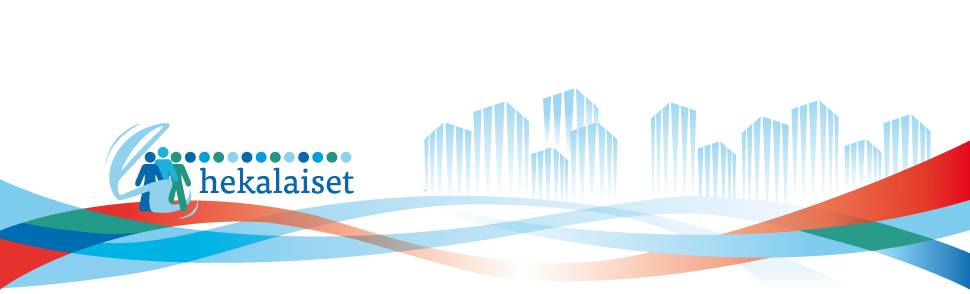 27.2.2024
13
12. Seurantalomake vuosipalkkioiden maksua vartenAsukastoimikunnat / aluetoimikunnat merkitsevät pidetyt kokoukset ja samalla lomakkeella ilmoittavat Hekaan 30.4. mennessä, ne henkilöt, jotka on valittu asukkaiden kokouksissa palkkionsaajiksi. Tämä siksi jo tässä vaiheessa, että palkoissa työskentelevät ehtivät noutamaan verokortit ajoissa.
Sama lomake palautetaan Hekaan uudelleen loppuvuodesta 2.10 mennessä, johon on merkitty lopulliset palkkion saajat. Kukin palkkionsaaja huolehtii itse oman henkilötietolomakkeen toimittamisesta Hekaan.
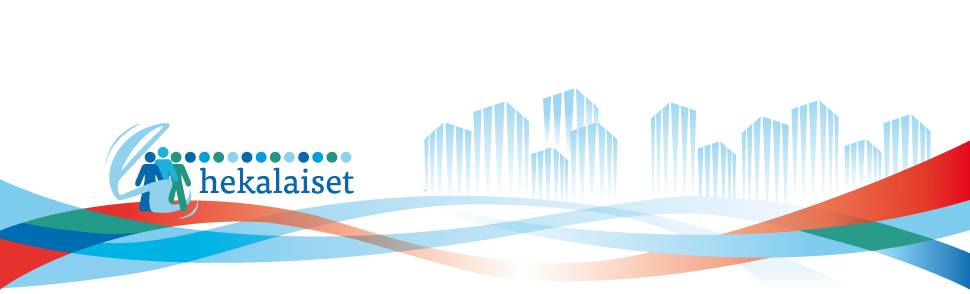 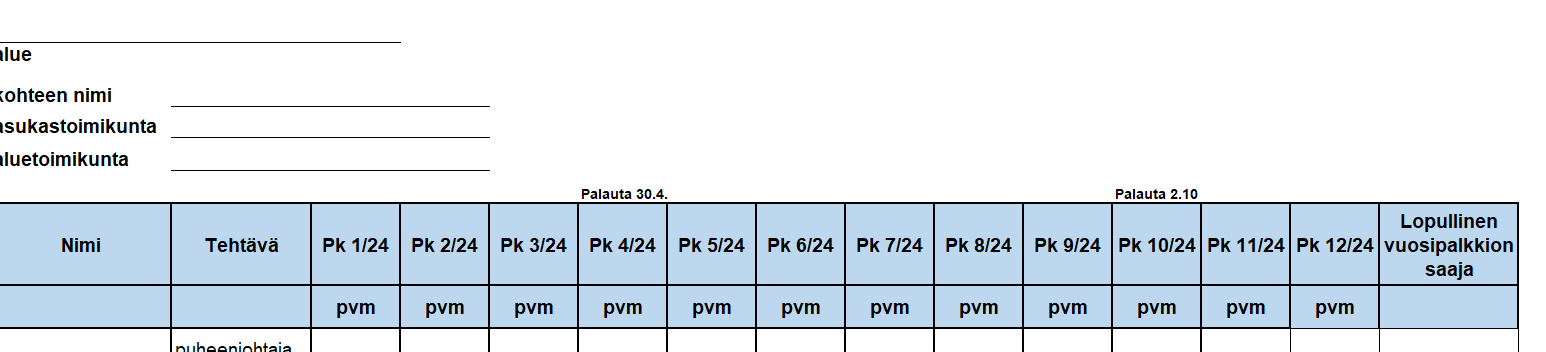 27.2.2024
14
Kiitos osallistumisesta!
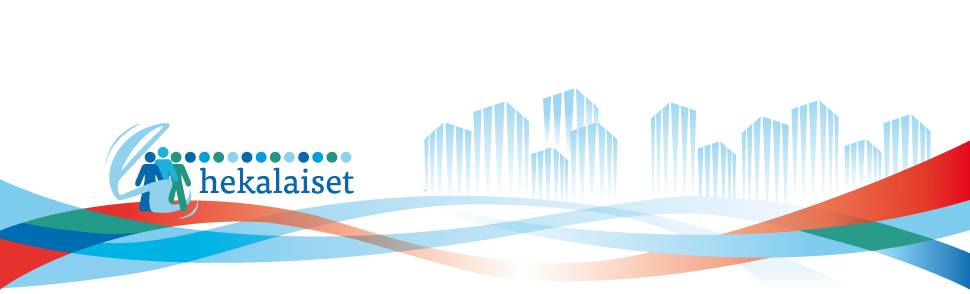 27.2.2024
15